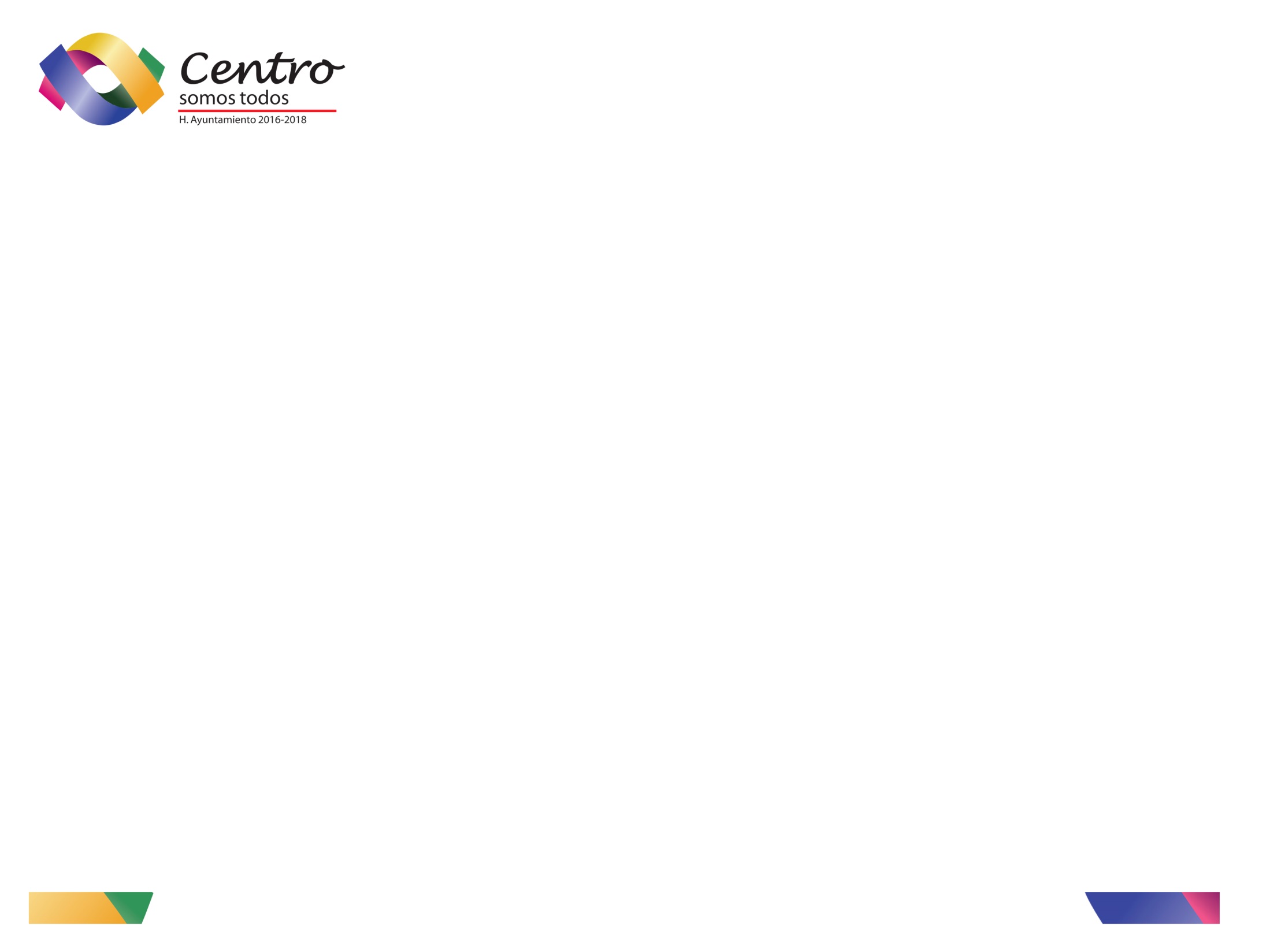 DIRECCIÓN DE ATENCIÓN CIUDADANA
DIRECTORIO INSTITUCIONAL 
3ER. TRIMESTRE JULIO-SEPTIEMBRE-2017
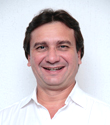 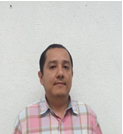 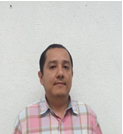 PROLONG. DE   PASEO TABASCO # 1401. 
COL.  TABASCO 2000 ; C.P. 86035 VILLAHERMOSA TABASCO.
HORARIO DE ATENCIÓN DE LUNES A VIERNES DE 8:00 A 16:00 HRS. TELÉFONO: 315-96-87
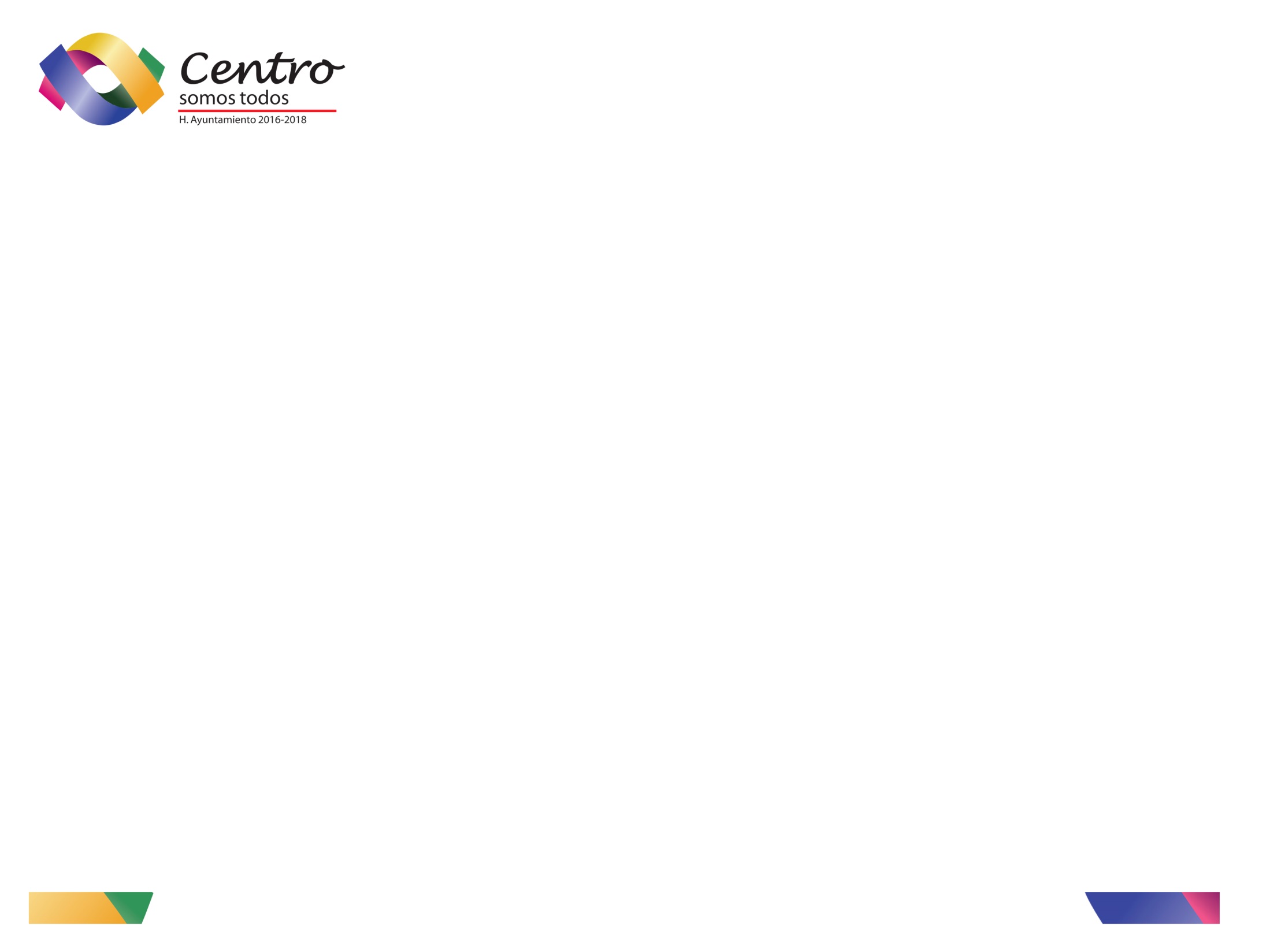 DIRECCIÓN DE ATENCIÓN CIUDADANA
DIRECTORIO INSTITUCIONAL 
3ER. TRIMESTRE JULIO-SEPTIEMBRE-2017
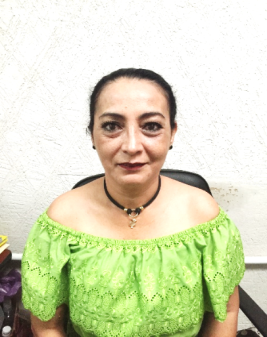 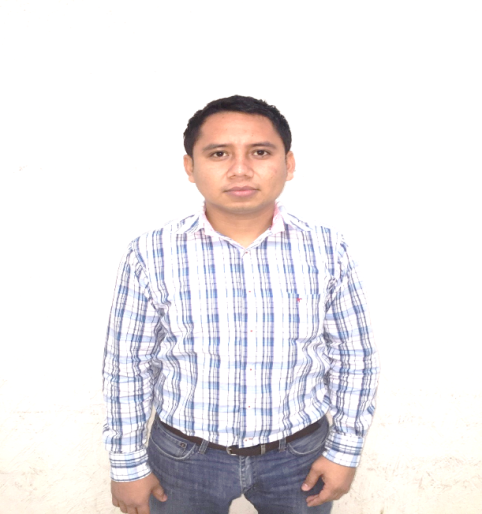 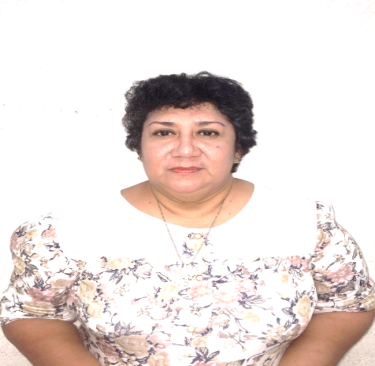 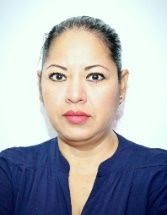 PROLONG. DE   PASEO TABASCO # 1401. 
COL.  TABASCO 2000 ; C.P. 86035 VILLAHERMOSA TABASCO.
HORARIO DE ATENCIÓN DE LUNES A VIERNES DE 8:00 A 16:00 HRS. TELÉFONO: 315-96-87
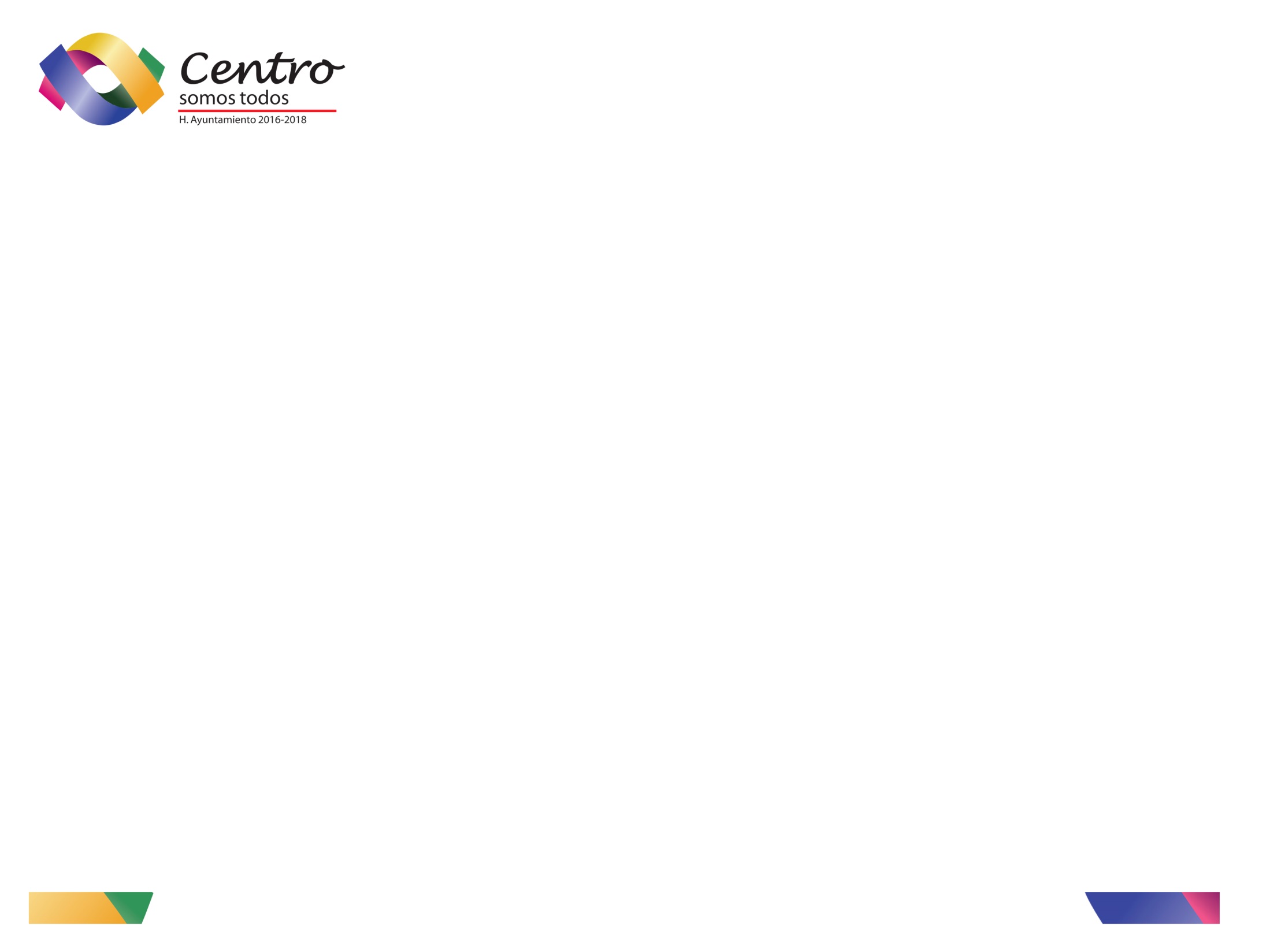 DIRECCIÓN DE ATENCIÓN CIUDADANA
DIRECTORIO INSTITUCIONAL 
3ER. TRIMESTRE JULIO-SEPTIEMBRE-2017
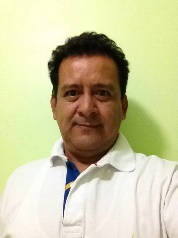 PROLONG. DE   PASEO TABASCO # 1401. 
COL.  TABASCO 2000 ; C.P. 86035 VILLAHERMOSA TABASCO.
HORARIO DE ATENCIÓN DE LUNES A VIERNES DE 8:00 A 16:00 HRS. TELÉFONO: 315-96-87